MEDIDA SÓCIO EDUCATIVAS
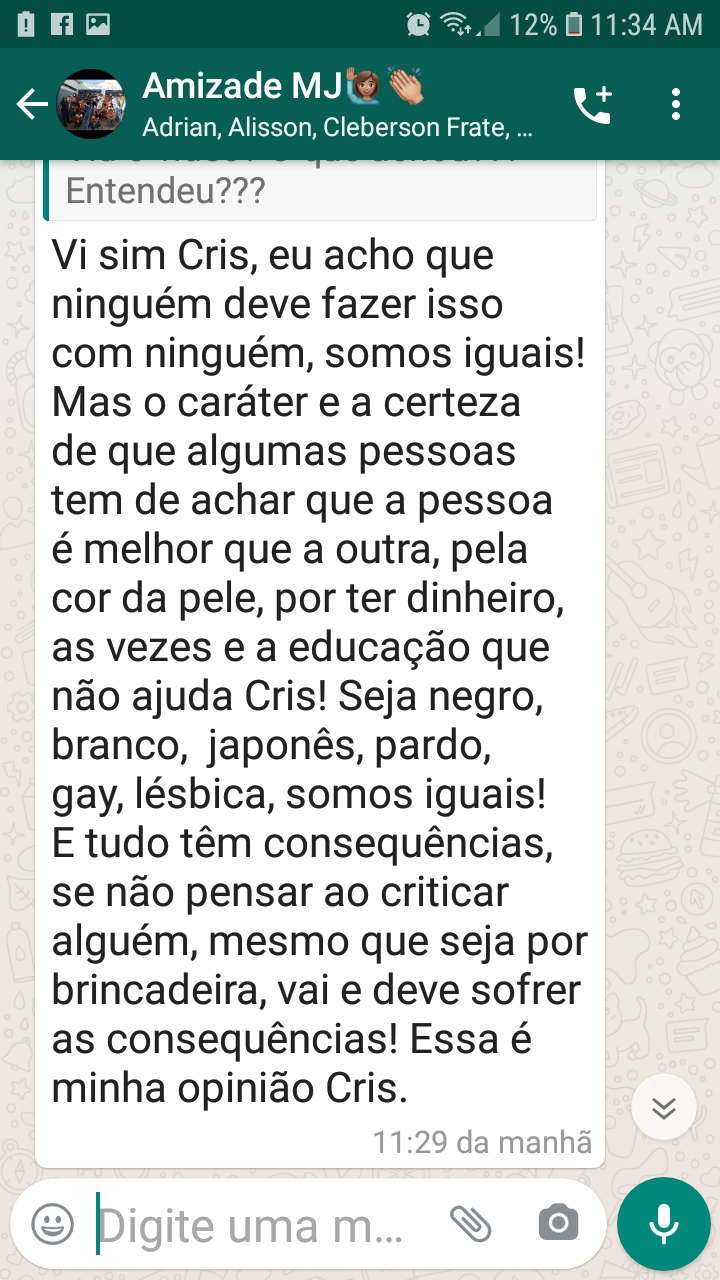 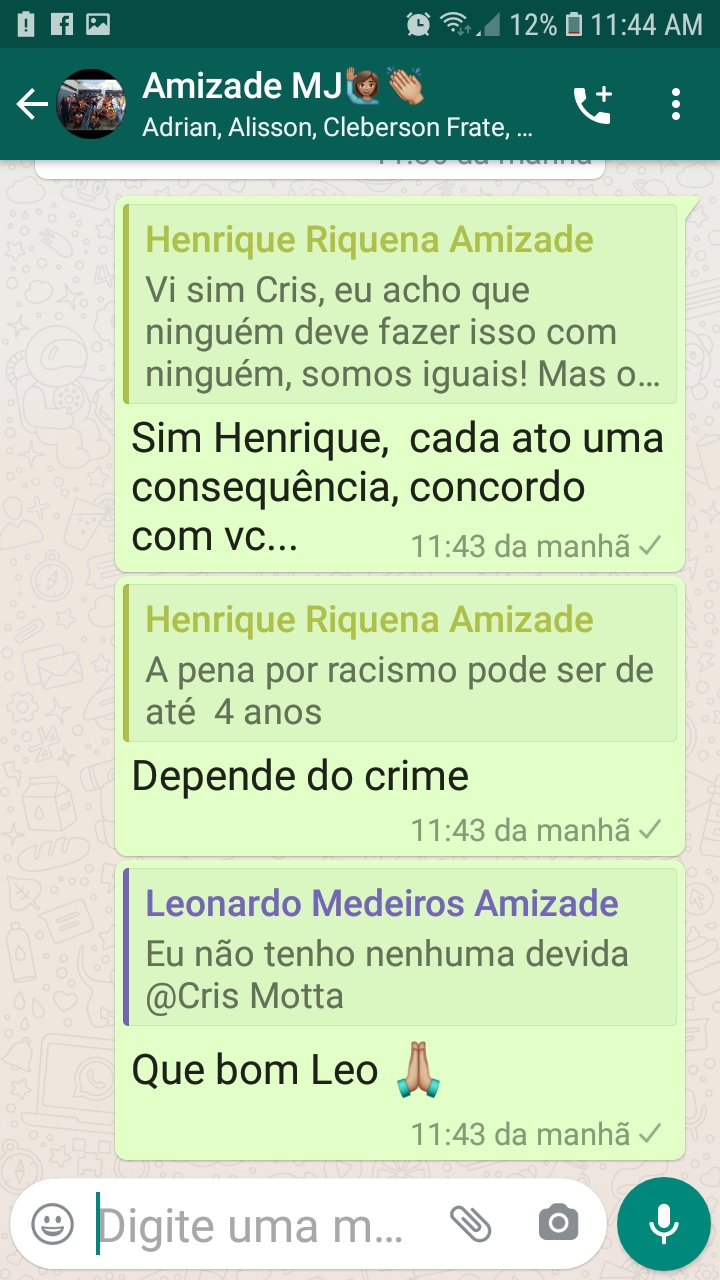 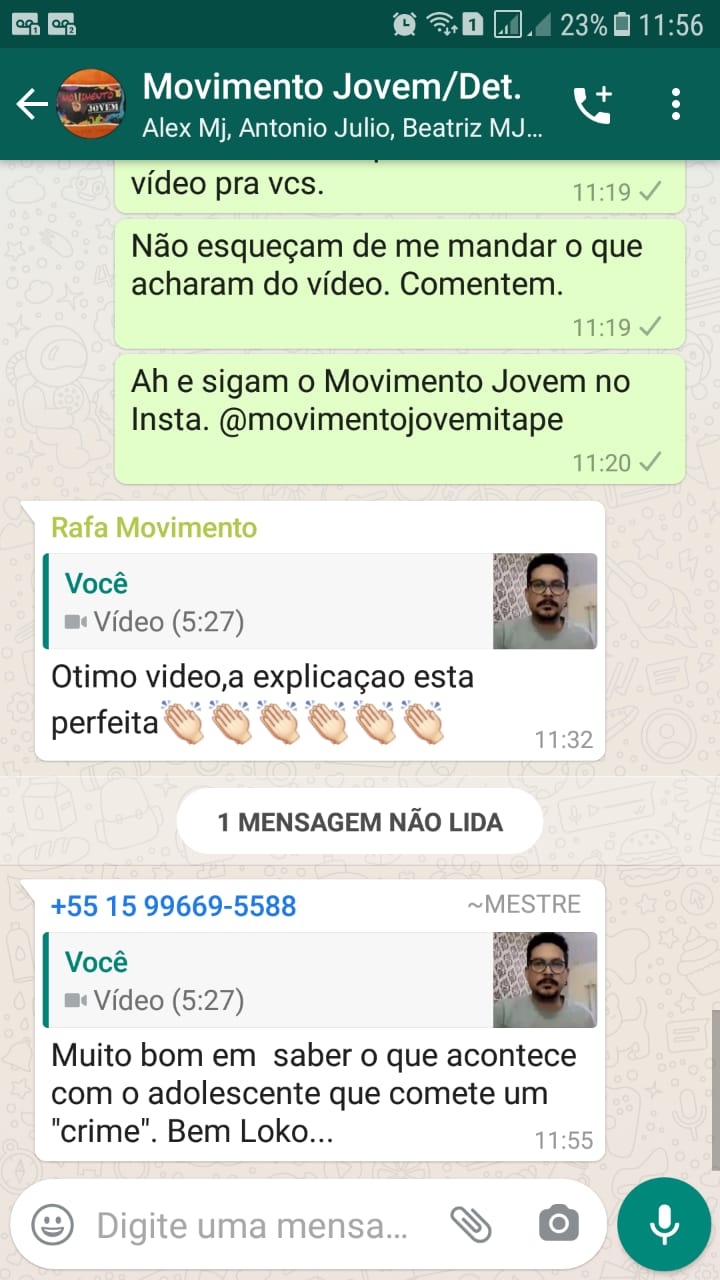 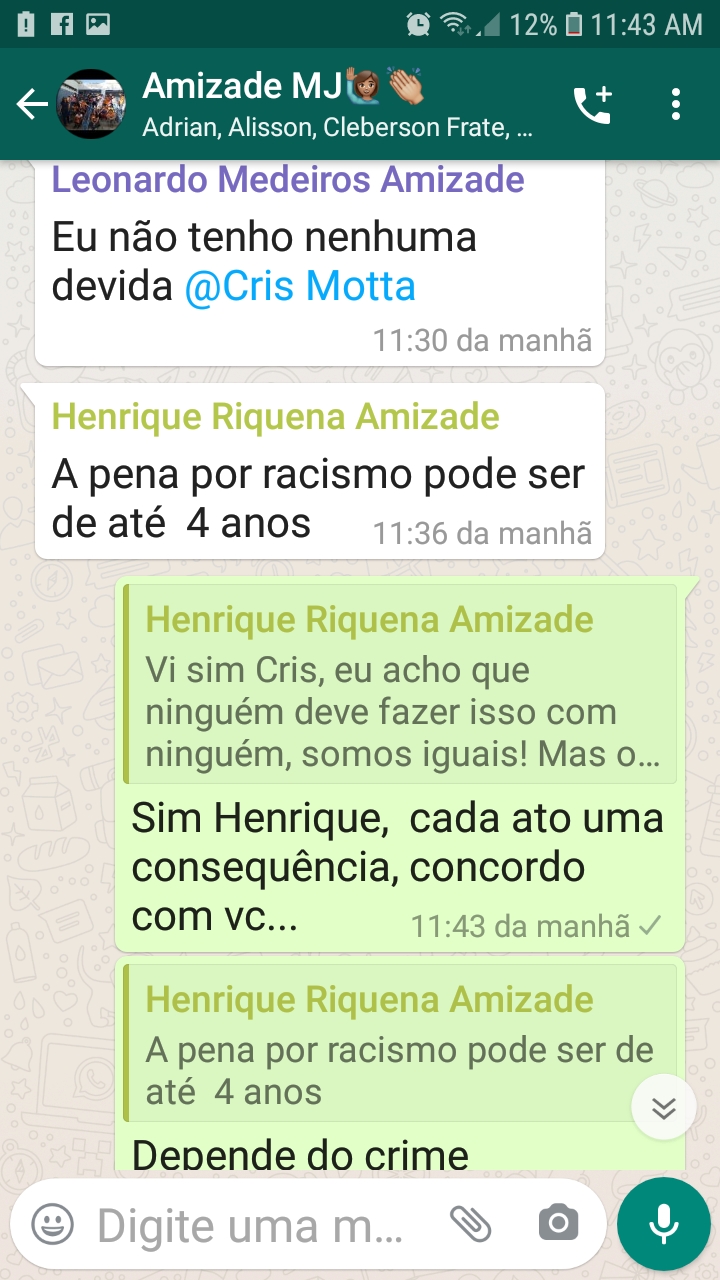 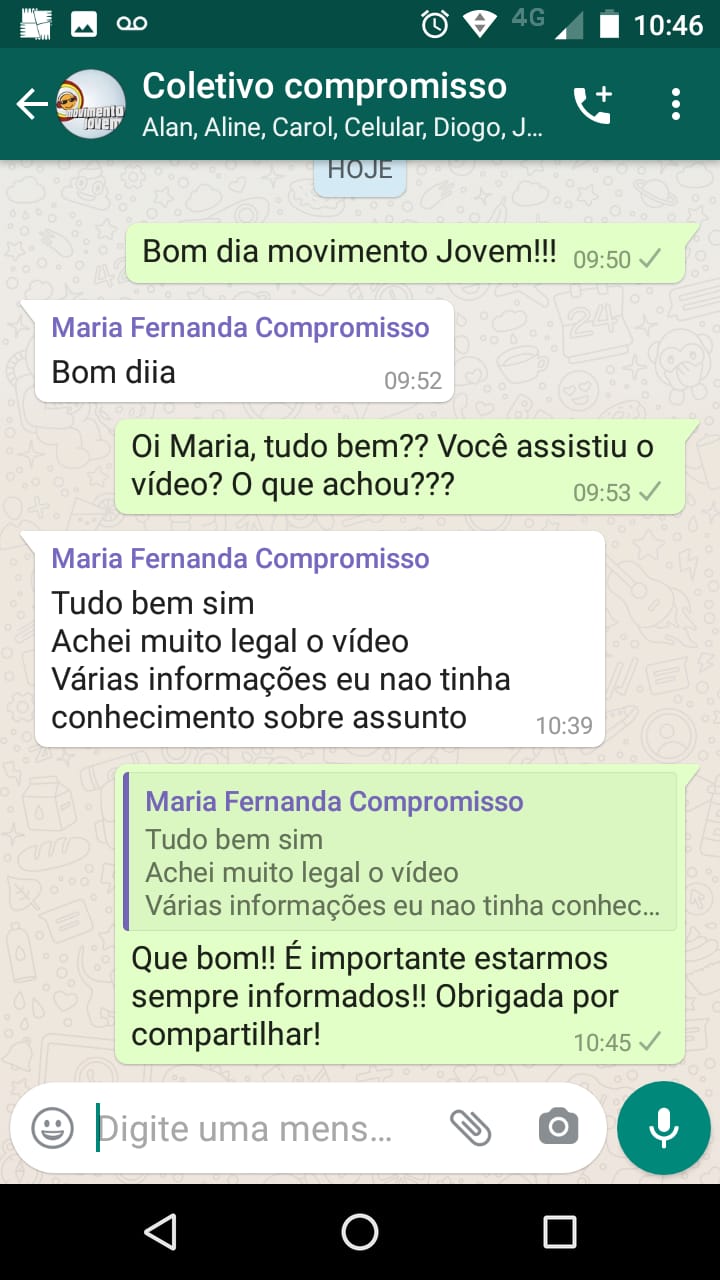 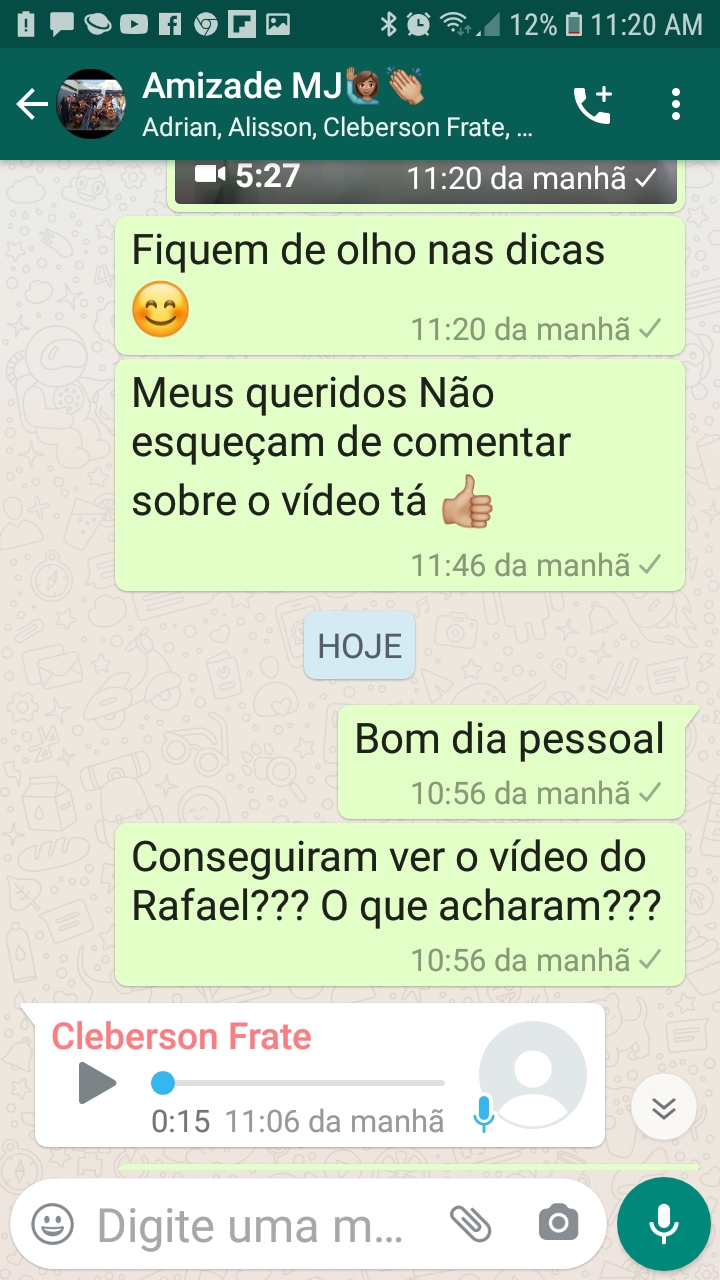 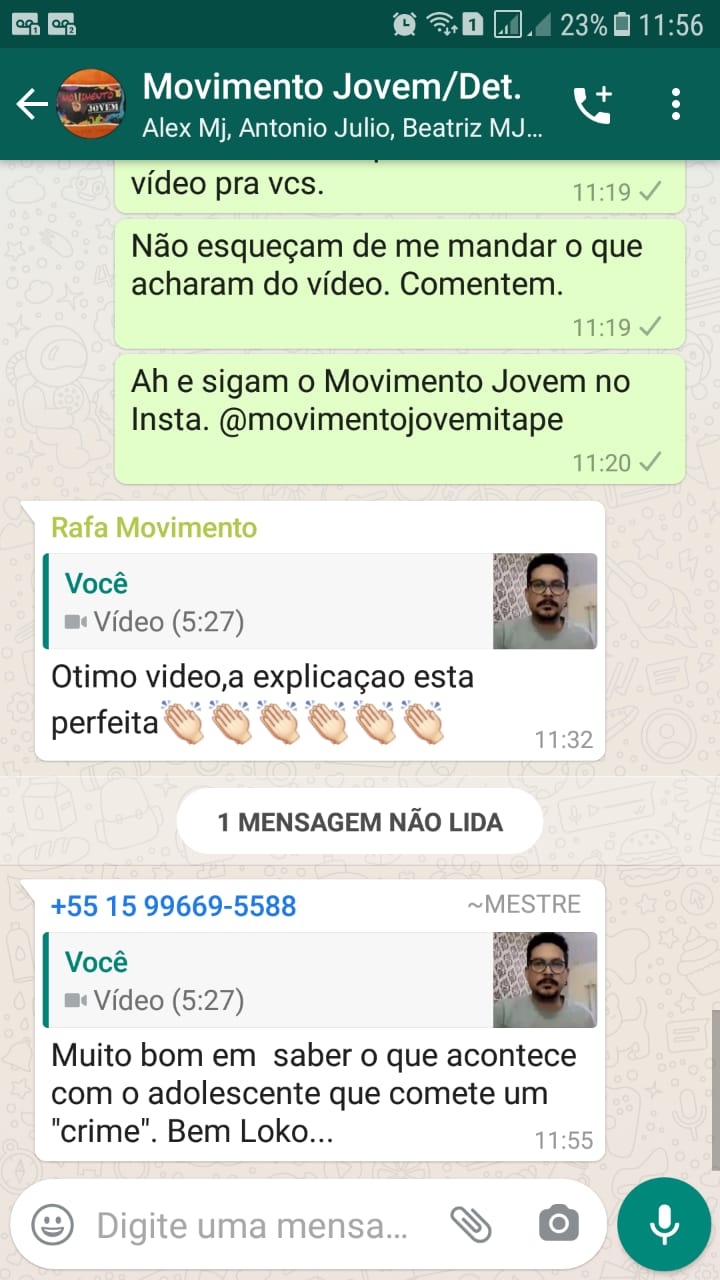